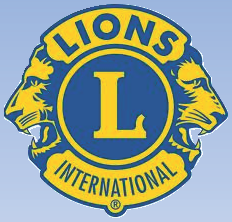 INSTRUÇÕES LEONÍSTICAS“PROPORCIONALIDADE LEONÍSTICA”
PROPORCIONALIDADE LEONÍSTICA
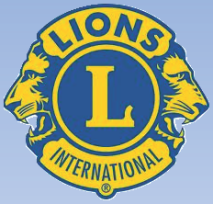 Quando assumimos a condição de Leão, incorporamos uma responsabilidade social que transcende nossa vida pessoal mais corriqueira.
PROPORCIONALIDADE LEONÍSTICA
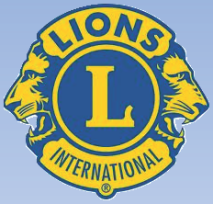 O compromisso que assumimos de realmente viver Lions não é uma atitude isolada, mas envolve dezenas de companheiros que veem em nossa organização a possibilidade de mudança de sua própria vida.
PROPORCIONALIDADE LEONÍSTICA
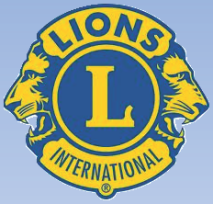 Como sempre digo: nós não somos Leões por acaso.

Nascemos Leões para cumprirmos a missão de servir.

É o algo mais que precisamos fazer por uma sociedade mais justa e igualitária.

Não que tenhamos de assumir sacrifícios sobre-humanos, mas precisamos nos superar e nos doarmos de coração.
PROPORCIONALIDADE LEONÍSTICA
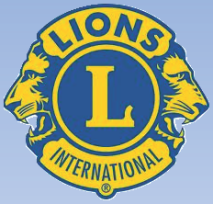 A existência e potencialidade de um Clube de Lions são diretamente proporcionais a esta capacidade de doação de cada um dos companheiros que o compõe.
PROPORCIONALIDADE LEONÍSTICA
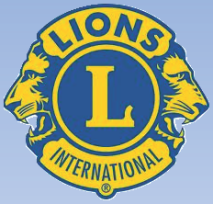 Em todos os Clubes, existem formas para o companheiro prestar a sua colaboração: é preciso apenas que ele assuma a sua responsabilidade e tome a iniciativa de servir.
PROPORCIONALIDADE LEONÍSTICA
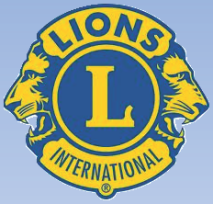 Se um Clube enfrenta dificuldades, é quase certo que, proporcionalmente, os companheiros não estão se dedicando objetivamente ao seu trabalho dentro das comissões.
PROPORCIONALIDADE LEONÍSTICA
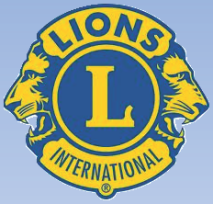 Perceba que se o quadro social está pequeno, se o companheirismo não funciona, se as campanhas comunitárias foram abandonadas, alguma comissão não está cumprindo bem o seu papel.
PROPORCIONALIDADE LEONÍSTICA
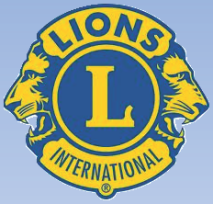 Existe um paradigma que diz que todo Leão é um homem ocupado.

E tem que ser mesmo, pois Lions não é lugar para desocupados.

A experiência tem mostrado que, mesmo com seus afazeres, o Leão sempre consegue tempo quando se tem em mente a obstinação pelo ideal de servir.
PROPORCIONALIDADE LEONÍSTICA
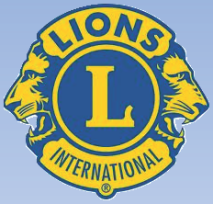 Nos Clubes, nem 50% dos companheiros, em média, liberam o potencial maravilhoso que têm em si e que serviu de base para que fossem convidados a serem Leões.
PROPORCIONALIDADE LEONÍSTICA
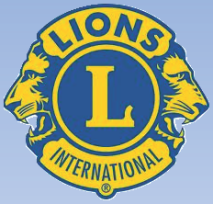 Se com essa proporcionalidade, o Lions tem mudado o mundo com suas grandiosas campanhas, tanto a nível internacional como local, imaginem vocês se esta proporção atingisse os 100% ou chegasse perto disso.
PROPORCIONALIDADE LEONÍSTICA
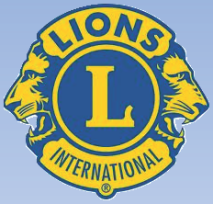 Não adianta termos somente teoria e boas ideias, nem ser um profundo conhecedor dos estatutos, regimentos, normas, manuais e não se aliar à prática do servir.
PROPORCIONALIDADE LEONÍSTICA
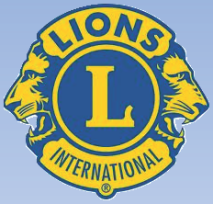 É a química leonística que em doses proporcionalmente equilibradas alia a teoria à prática na obtenção de um resultado que atenda às necessidades do ser humano como um todo.
PROPORCIONALIDADE LEONÍSTICA
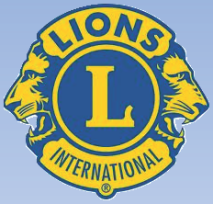 Precisamos dar nossa parcela de colaboração para mudar essa ridícula proporção. 

É necessário conseguirmos tempo, sacrificando inclusive parte do nosso lazer pessoal.
PROPORCIONALIDADE LEONÍSTICA
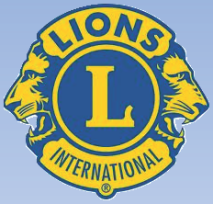 Lions pode mudar o mundo.

Pensem nisso.

Cabe a nós efetuar essa mudança.
PROPORCIONALIDADE LEONÍSTICA
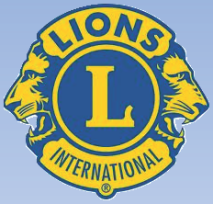 Escrita pelo editor do site Instruções Leonísticas, CL Paulo Fernando Silvestre do LC São Paulo – Ipiranga – Distrito LC-2, e adaptado pelo CL Marco Antônio Fontana do LC Colatina Centro – Distrito LC-11.